.
Занятия Курян в прошлом
1
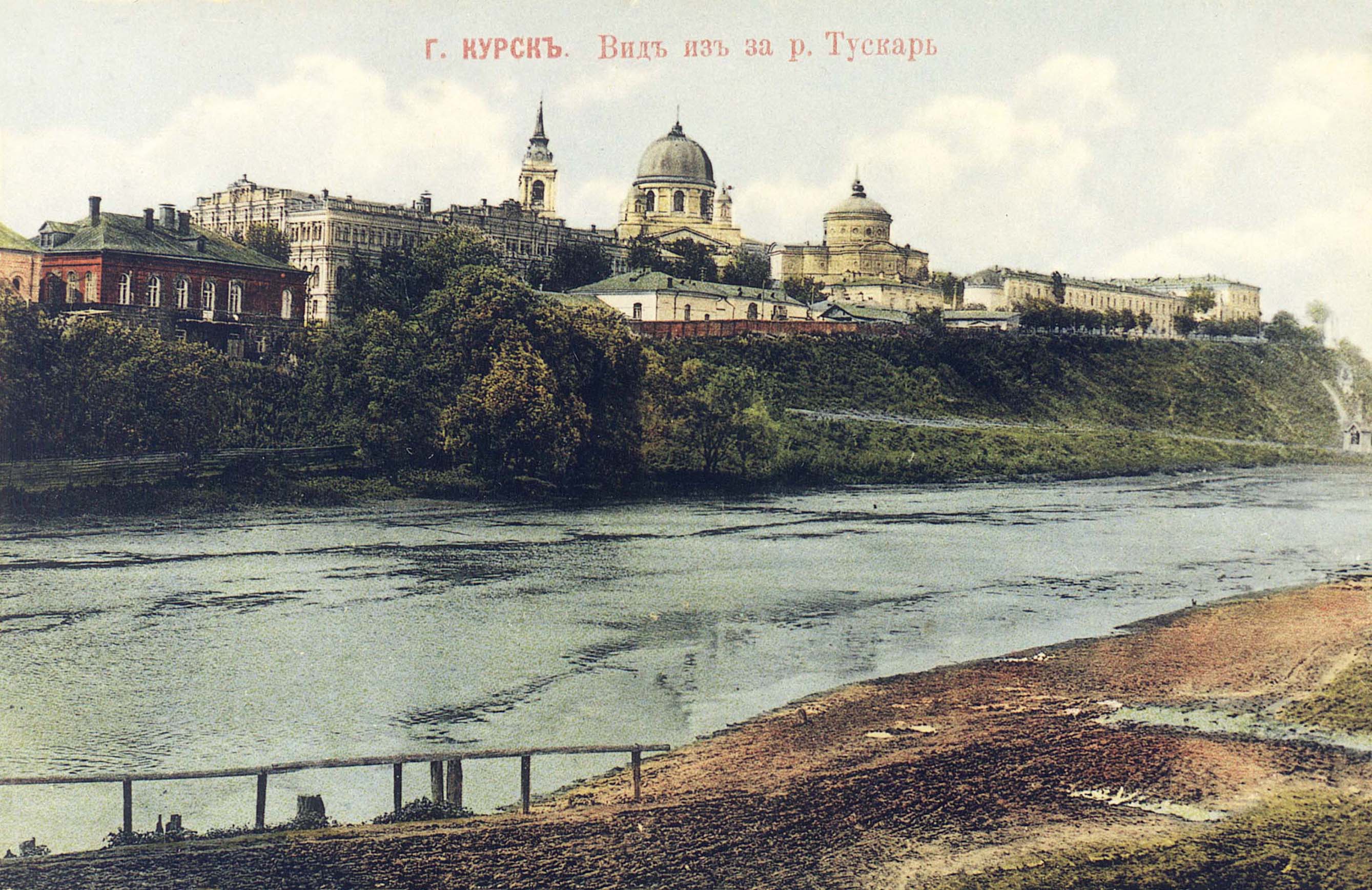 2
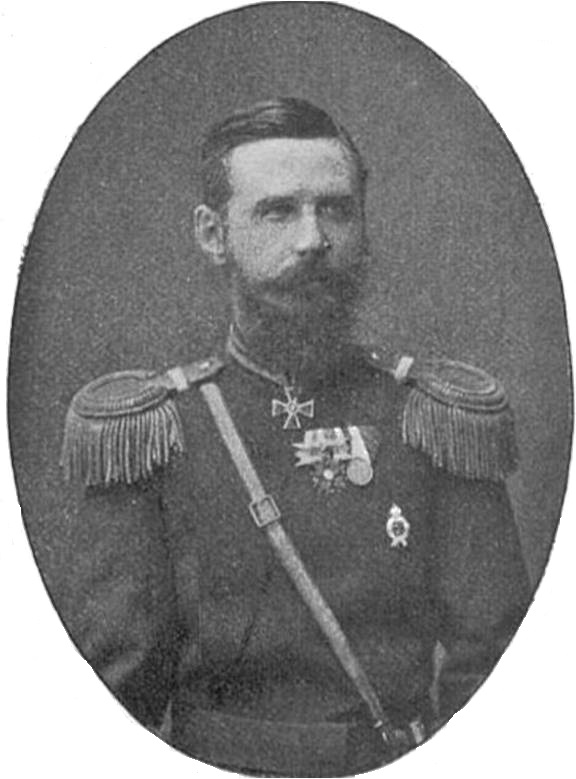 3
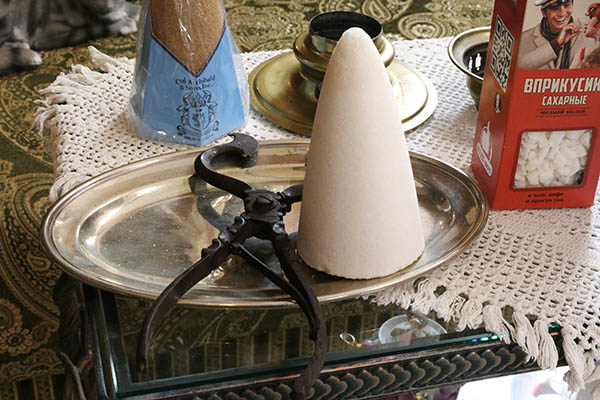 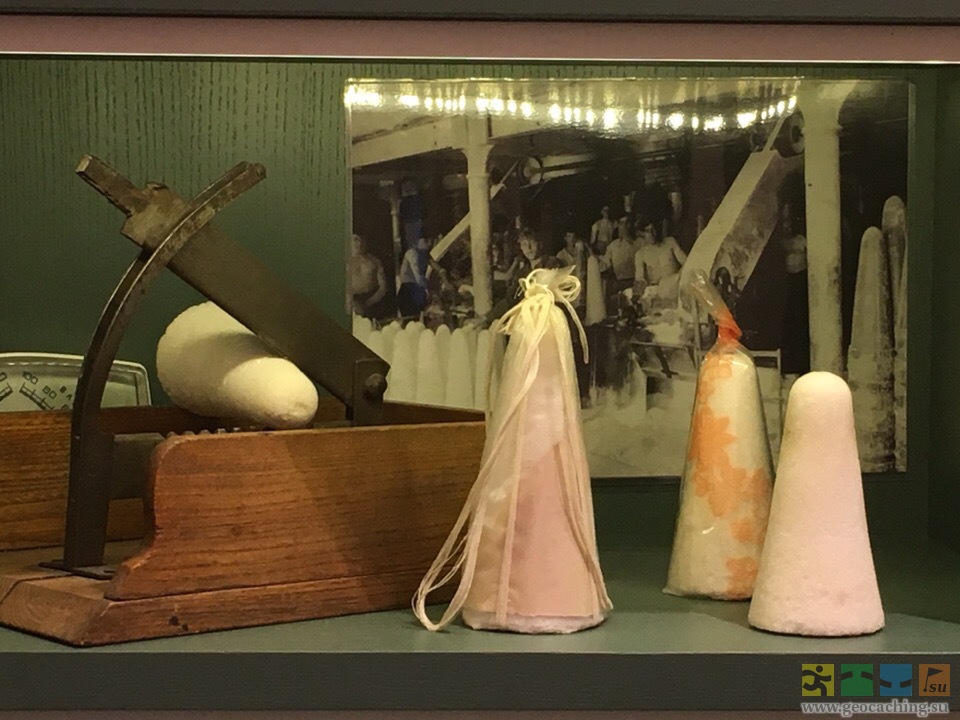 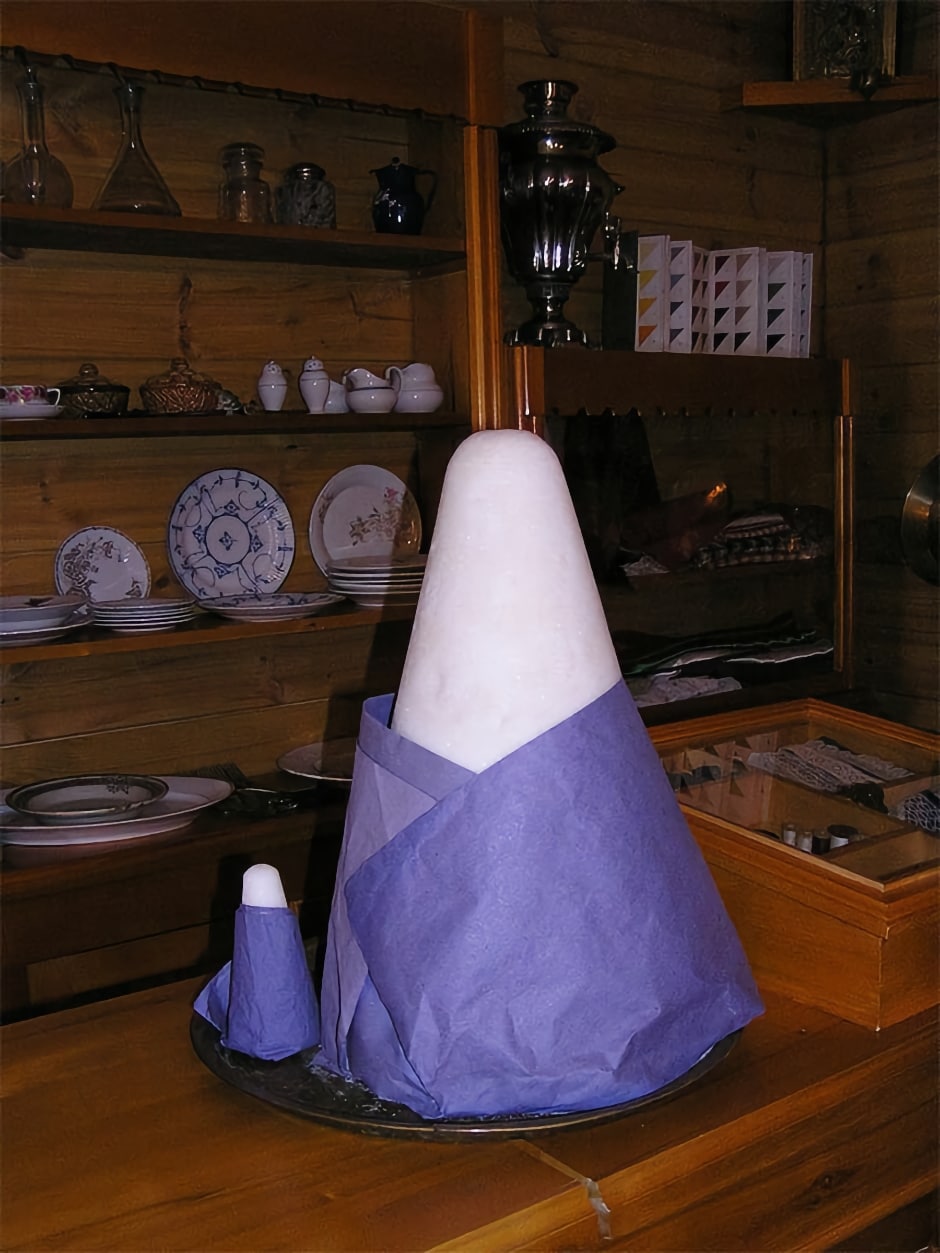 4
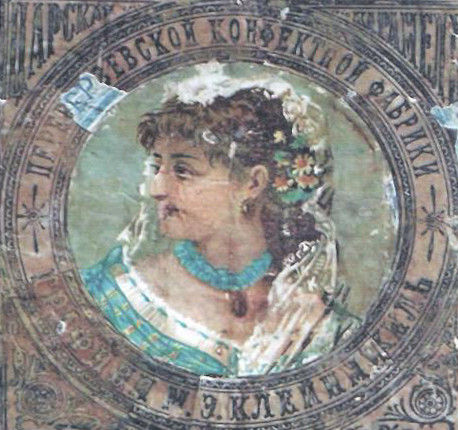 5
Спасибо за занятие!
6